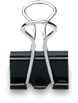 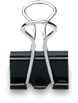 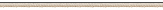 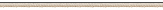 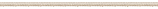 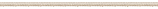 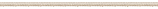 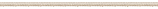 第八章   力与运动
第三节 力与运动的关系
学习目标
1.  能举例说明力的两种作用效果。
2.  知道力的合成的含义。知道同一直线上两个力的方向相同或相反时合力与两个力的关系。
3.能举例说明：物体所受合力为零时运动状态不变、所受合力不为零时运动状态发生改变。
怎样才能判断物体受到力的作用呢？
一、力的作用效果
力是物体对物体的作用。
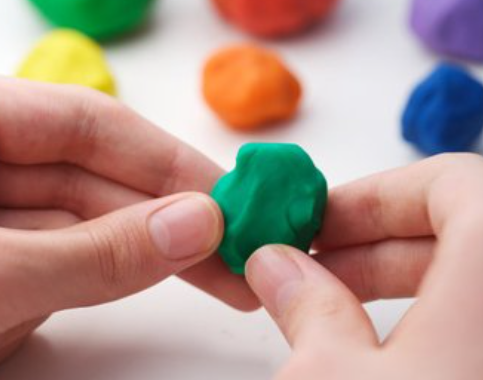 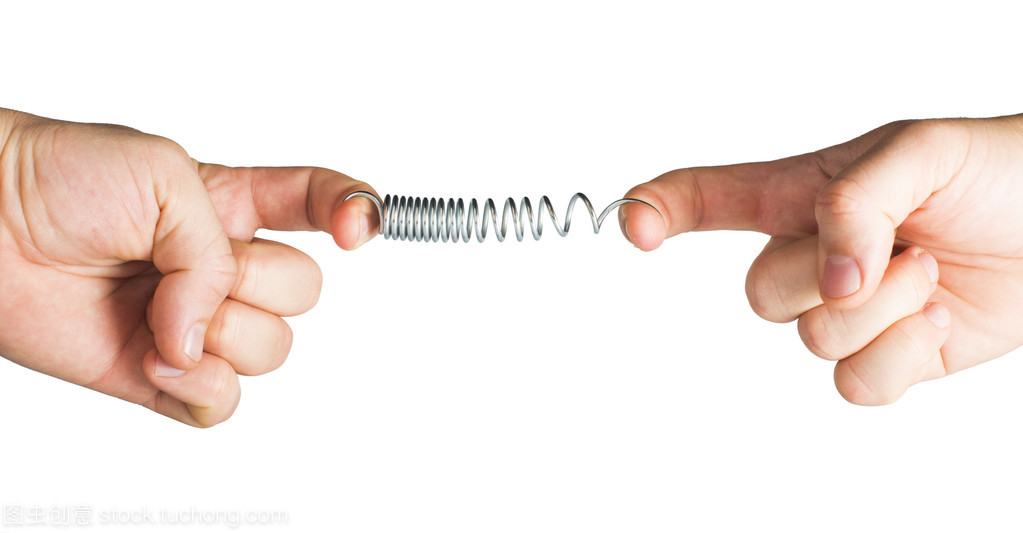 形状
橡皮泥的      发生改变，它受到了    的作用。
形状
弹簧的      发生改变，它受到了    的作用。
力
力
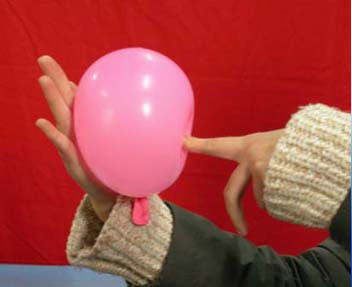 力可以使物体发生形变。
形状
气球的      发生改变，它受到了    的作用。
力
观看图8-15，说说物体的运动发生怎样的变化？为什么会有这样的变化？
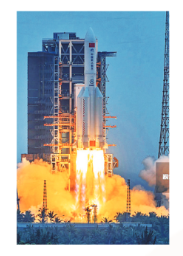 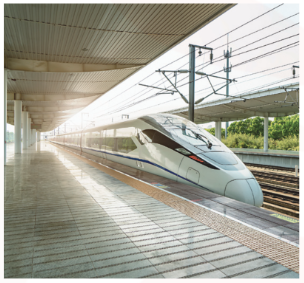 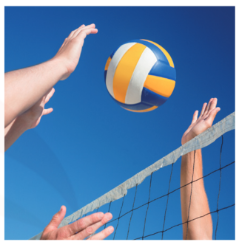 火箭加速升空
列车减速进站
排球运动方向发生改变
如图（a）-（c）所示，火箭发射时，在推力作用下由静止开始运动，速度越来越大；列车进站，阻力使它由快变慢，最后停止；排球在力的作用下既改变运动方向也改变速度大小。
事实表明，力不仅可以使物体发生形变，还可以改变物体的运动状态。
使物体发生形变
力的作用效果
速度大小
改变物体的运动状态
运动方向
想一想
√
1、只要物体的运动状态发生改变，物体就一定受到力的作用。
×
2、只要有力作用在物体上，物体的运动状态就一定改变。
3、什么叫做运动状态不改变？
静止或者匀速直线运动
二、力与运动的关系
牛顿第一定律:
一切物体都保持静止状态或者匀速直线运动状态，除非有力迫使它改变这种运动状态。
物体不受力
保持静止或匀速直线运动
运动状态保持不变
f
G
F支持
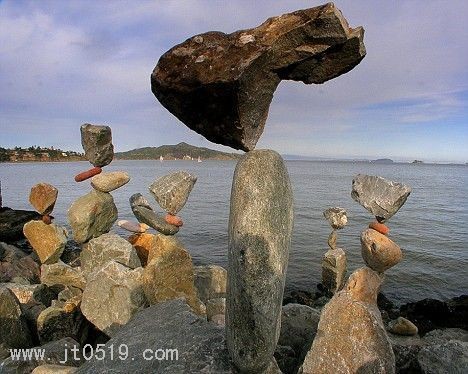 静止的叠石
F支持
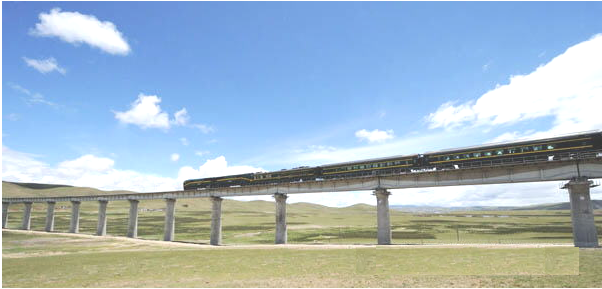 F牵
G
匀速行驶的列车
现实世界中，物体都会受到力的作用，运动状态是否改变？
图中的石头受到的两个力从相反的方向力图改变它的运动状态，它们的作用相互抵消了。
物体受平衡力
保持静止或匀速直线运动
运动状态保持不变
f
F牵
F牵
f
现实世界中，物体受非平衡力作用时，运动状态是否改变？
当运动的汽车水平方向所受牵引力大于阻力时，汽车做_____运动。
加速直线
当运动的汽车水平方向所受牵引力小于阻力时，汽车做_____运动。
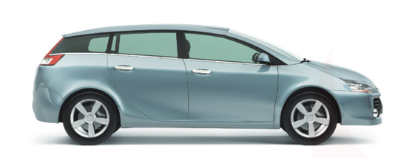 减速直线
当物体受到的力的方向与运动方向不在同一直线上时，物体做______运动。
曲线
改变
现实世界中，物体受非平衡力作用时，运动状态是否改变？
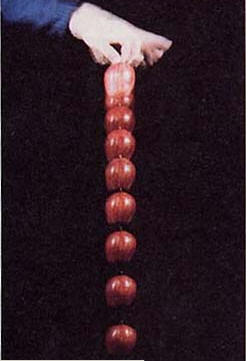 从桌上滚下的小球速度大小发生了      ，运动方向发生了      ，因为小球受到_____的作用。
自由下落的小球运动速度发生    ，因为小球受到      的作用。
改变
改变
改变
重力
重力
小结
物体不受力
静止
物体的运动状态
不变
匀速直线运动
物体受力平衡
加速运动
改变
物体受力不平衡
减速运动
运动方向改变
F
F1
F2
力的作用效果相同
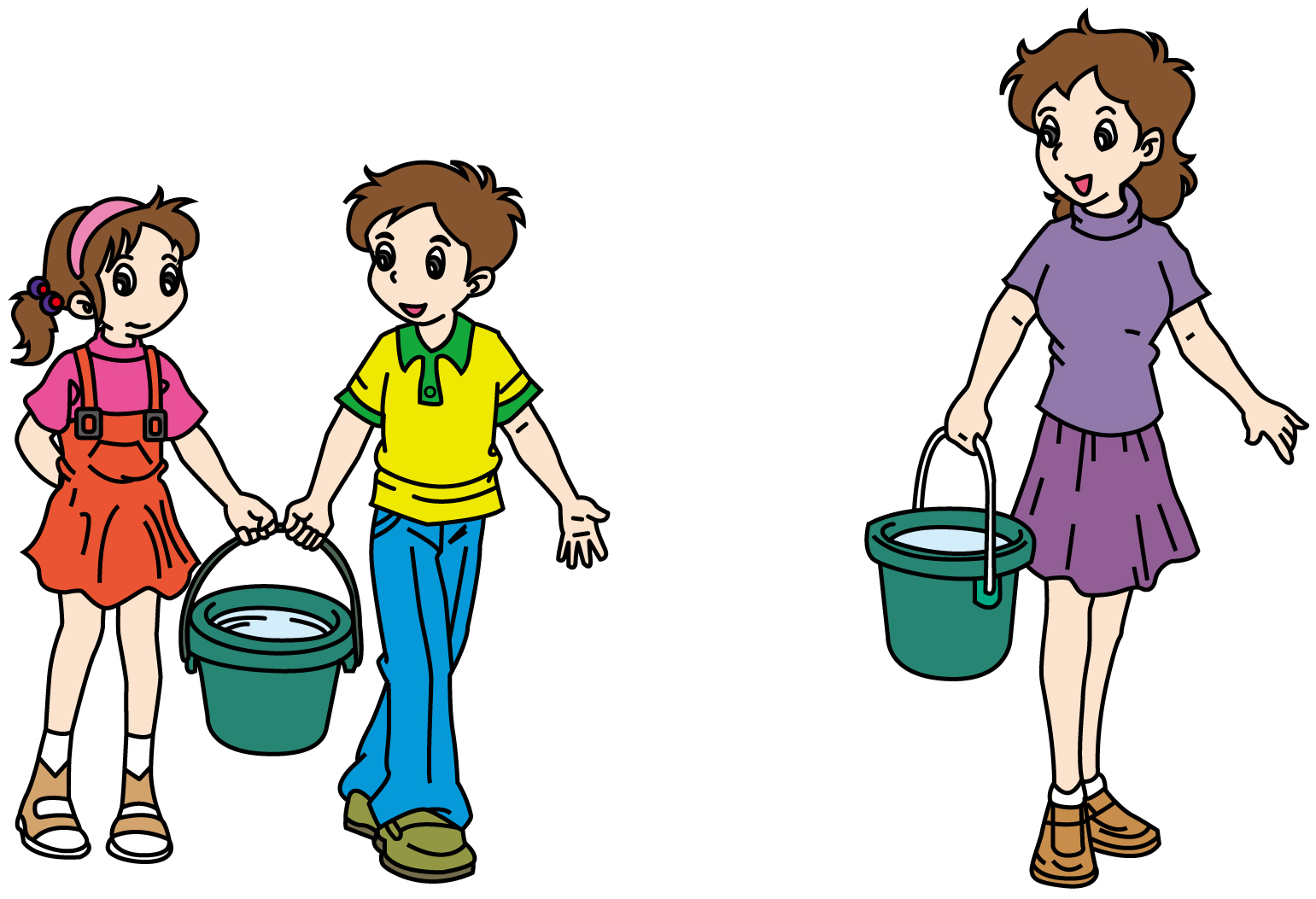 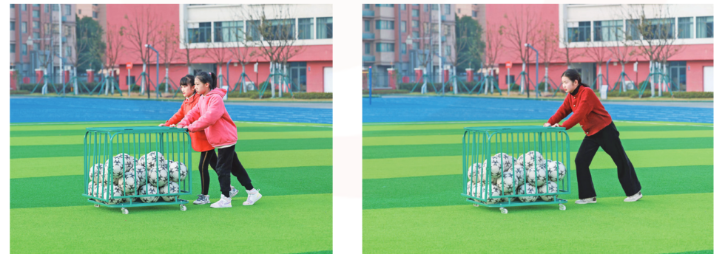 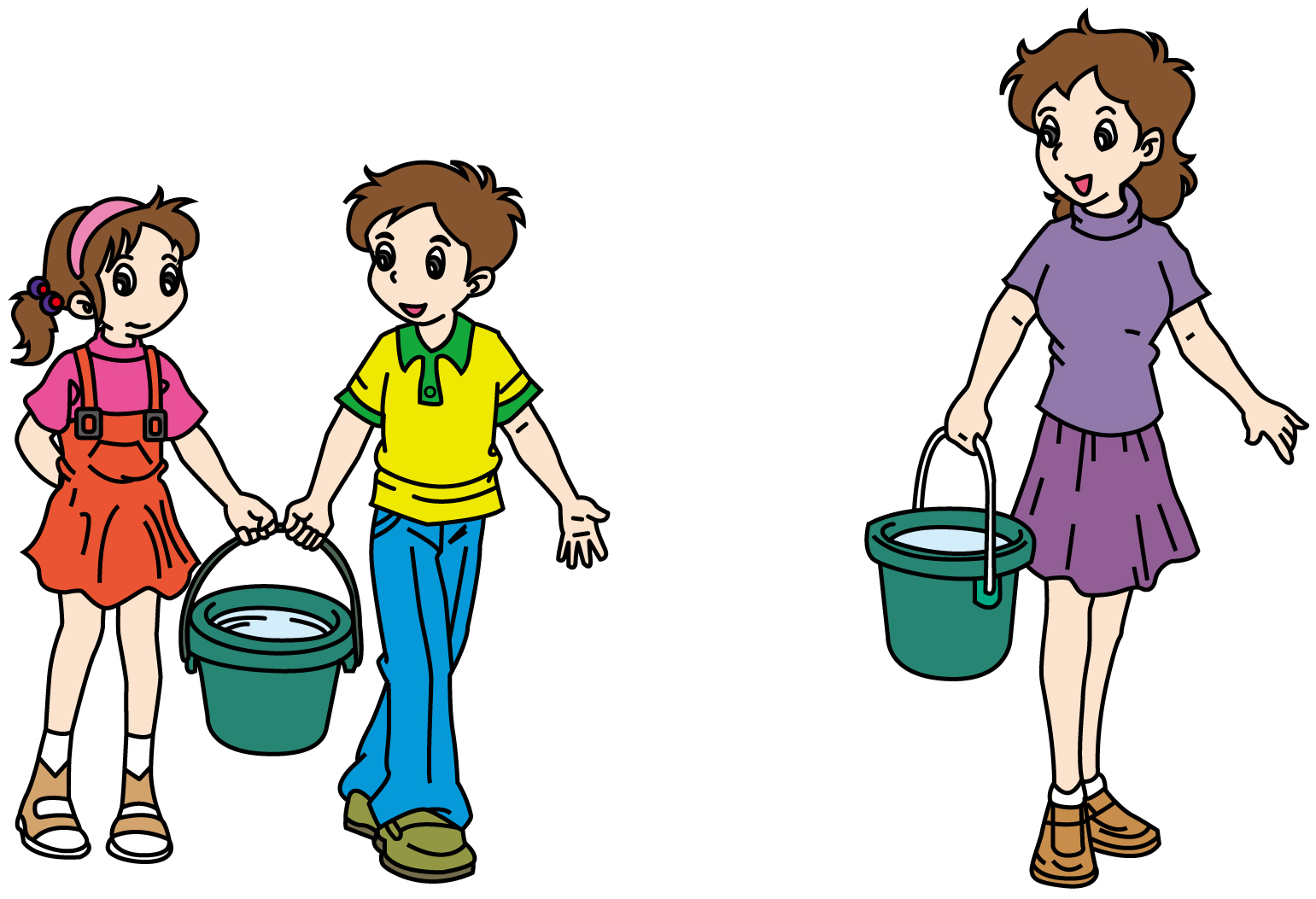 力的作用效果相同
以上例子告诉我们，一个力的作用效果可以与两个力的作用效果相同。
如果一个力的作用效果与某几个力共同作用的效果相同，那么这个力就叫作那几个力的合力，这几个力叫做这个力的分力。求几个力的合力的过程叫做力的合成。
[Speaker Notes: 左图中两个小孩或一个大人均能提起同一桶水，这两个小孩与一个大人用力的作用效果是否相同？右图中两个人共同推车换成一个人推车以相同运动状态前行时，这一个力与两个人共同推车时的那两个力有什么关系？]
三、同一直线上两个力的合成
两个力方向相同时，合力应该等于两个力之和。
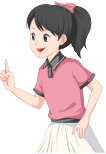 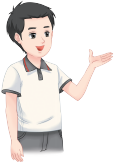 两个力方向相反时，合力的大小和方向是怎样的呢?
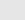 活动8.4 探究同一直线上两个力的合成
器材：橡皮筋、小圆环、弹簧测力计、细绳组成下图所示的实验装置。
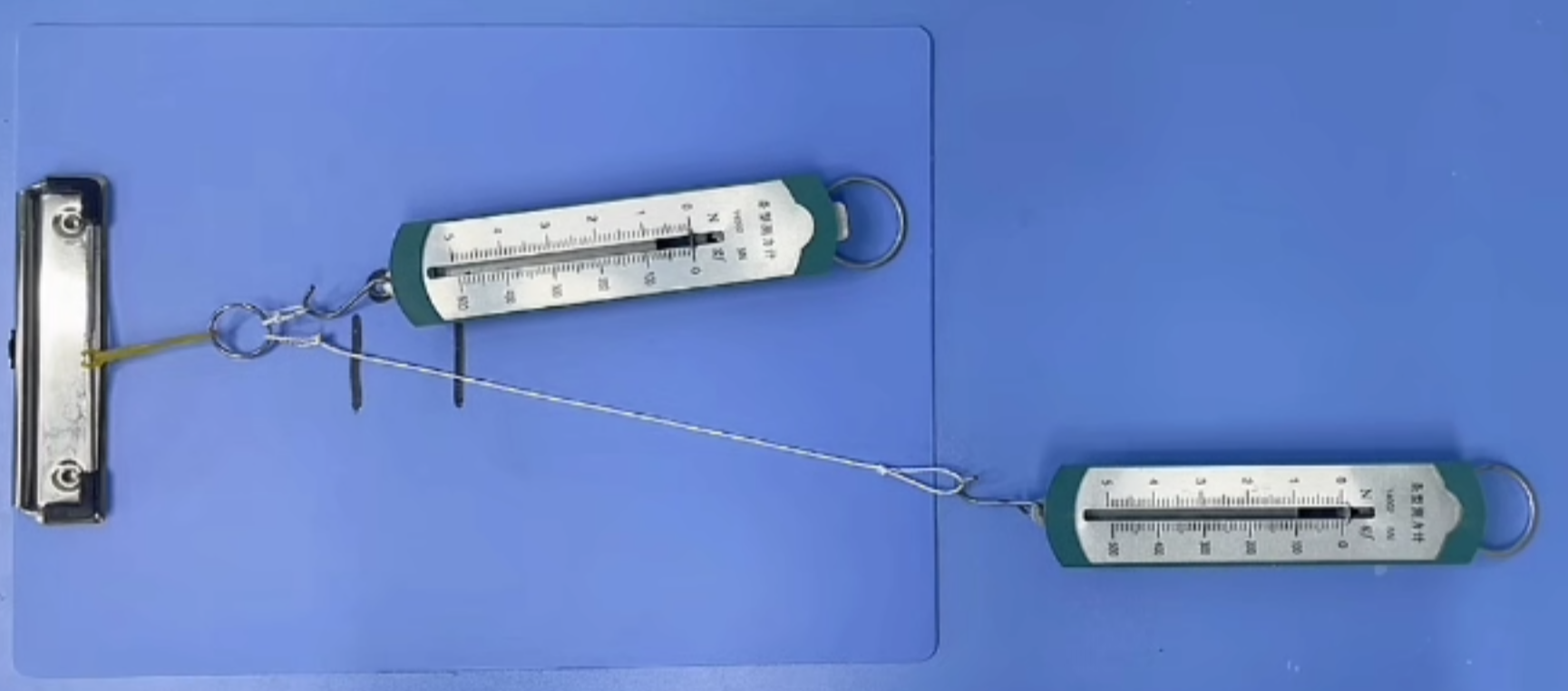 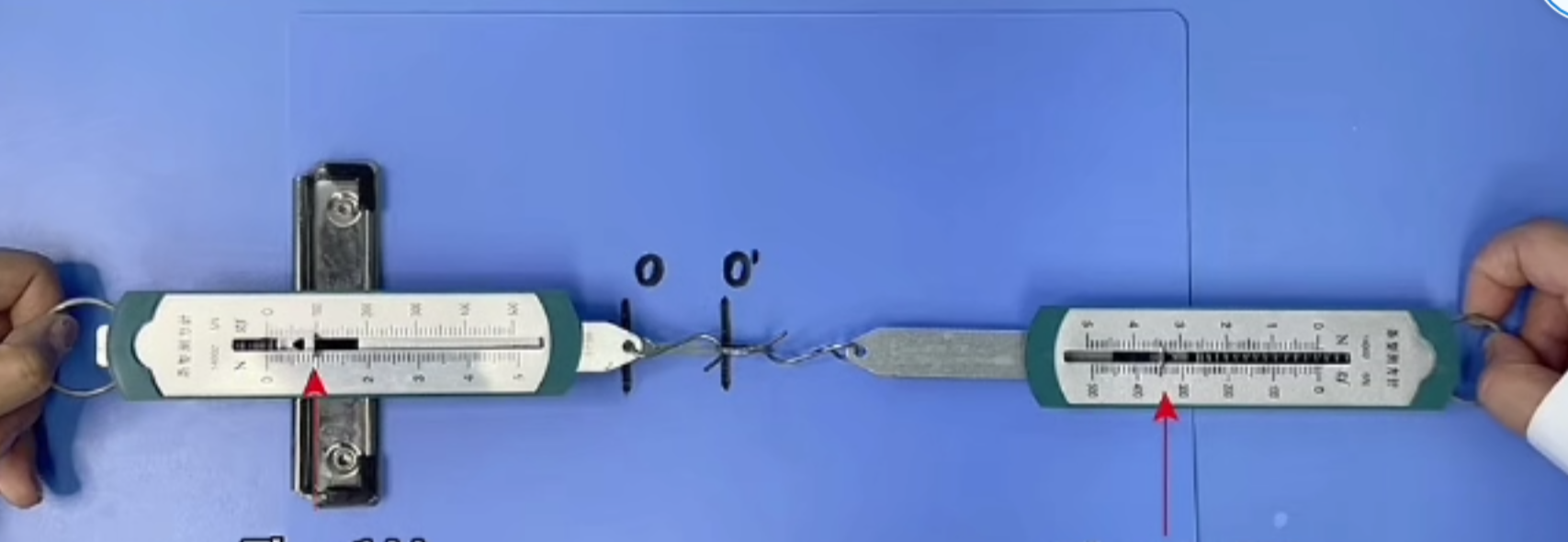 实验步骤：
[Speaker Notes: 只在其中一根细线上挂的钩码个数为3，等于用两根细线挂的钩码个数之和。]
【实验结论】
作用于同一物体且在同一直线上的两个力：
（1）方向相同时，合力大小等于这两个力之和，合力方向与这两个力的方向相同；即 F合=F1+F2.
（2）方向相反时，合力大小等于这两个力之差，合力方向与较大的那个力的方向相同；即 F合=F1-F2.
小结
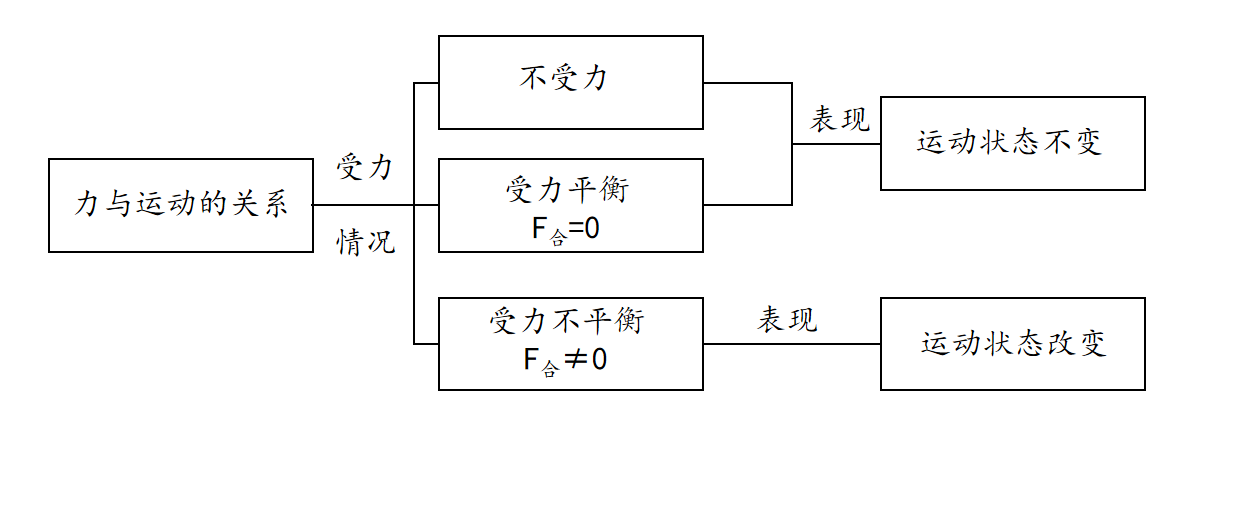 实践与练习
1.  跳伞运动员从飞机上跳下，在降落伞打开前速度越来越大，这是是什么?降落伞打开一段时间后会匀速降落，这又是为什么？
打开降落伞前，跳伞和运动员所受重力大于阻力，做加速运动；
打开降落伞一段时间后，重力和阻力平衡，因而做匀速运动。
实践与练习
2. 如图所示，小球从斜面上由静止滚下，最后停在粗糙水平面上的点B处。从点A到点B的过程中，小球做什么运动？原因是什么?
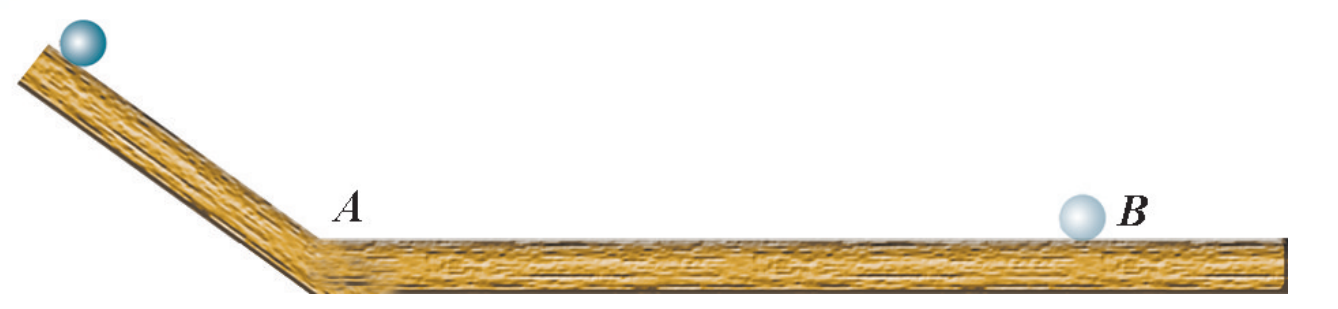 小球在水平方向只受阻力，与运动方向相反，因而做减速运动，最后停了下来。
实践与练习
3.  “活动8.1”中，卡片静止时所受的合力是多大?
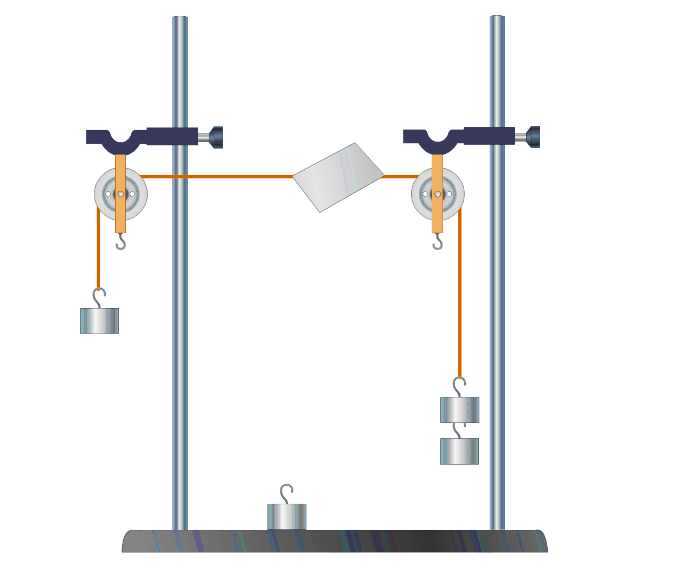 卡片静止时，水平方向受力平衡（忽略重力），因而所受合力为 0。
实践与练习
4.  一辆质量为4t的卡车，在2×103N的牵引力作用下，沿平直公路匀速行驶。求卡车受到的阻力和地面对它的支持力。
解：m=4t=4000kg
        G=mg=4000kg×9.8N/kg=3.92×104N
        F支=G=3.92×104N
        f=F牵=2×103N
实践与练习
5.  小明用20N的水平推力，使小车在水平路面上匀速前进。此时小车所受的合力是多大？当水平推力增大到30N时，小车所受的合力是多大？
小车做匀速直线运动时，其受到的推力与摩擦力是一对平衡力，其合力为0。
f=F=20N
F合=30N-20N=10N
随堂小练
1、下列运动场景中，对力的作用效果的描述与其他选项不同的是（　　）
  A．打出去的排球在空中划出一条弧线
  B．跳高运动员压弯撑杆
  C．运动员踢足球改变了足球的运动方向
  D．长跑运动员加速冲过终点
B
随堂小练
2、如果物体受到力的作用，可以断定下列情况中物体一定是受到非平衡力的作用是（     ）　　　　　　
  Ａ.物体在空中匀速直线下落
  Ｂ.火车在平直铁轨上匀速前进  Ｃ.掷出的铅球在空中运动时  Ｄ.电梯匀速上升
C
随堂小练
3、如果人造地球卫星，绕地球做匀速圆周运动，那么卫星一定受（     ）
  Ａ.平衡力
  Ｂ.不受力  Ｃ.受非平衡力
  Ｄ.无法确定
C
随堂小练
4、一个物体受到同一直线上的两 个力F1、F2的作用,合力大小为30N,其中一个分力的大小为20N,则另一个分力的大小(       )
  A.一定为10N                   
  B.一定为50N 
  C.为10N或50N                
  D.无法确定
C
随堂小练
5、 如图所示，两根相同的弹簧分别固定在左右墙壁上，墙壁间距离大于两根弹簧原长之和，水平面光滑。现用铁球把左边的弹簧压缩一定长度后自由释放，不计空气阻力，此后 (     )
  A ．铁球的速度一直增加
  B ．铁球与两弹簧都不接触时，处于平衡状态
  C ．铁球将右侧弹簧压缩到最短时受平衡力作用 
  D ．小球接触右边弹簧后能立即保持静止
B
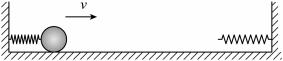